Babies that cry/scream don’t have reflux
Dr Warren Hyer
Consultant Paediatrician
Consultant Paediatric Gastroenterologist
Educational objectives
Screamers
“silent reflux” – is this an internet diagnosis
PPI’s – probably no role in infants < 1 year
No vomit = no reflux
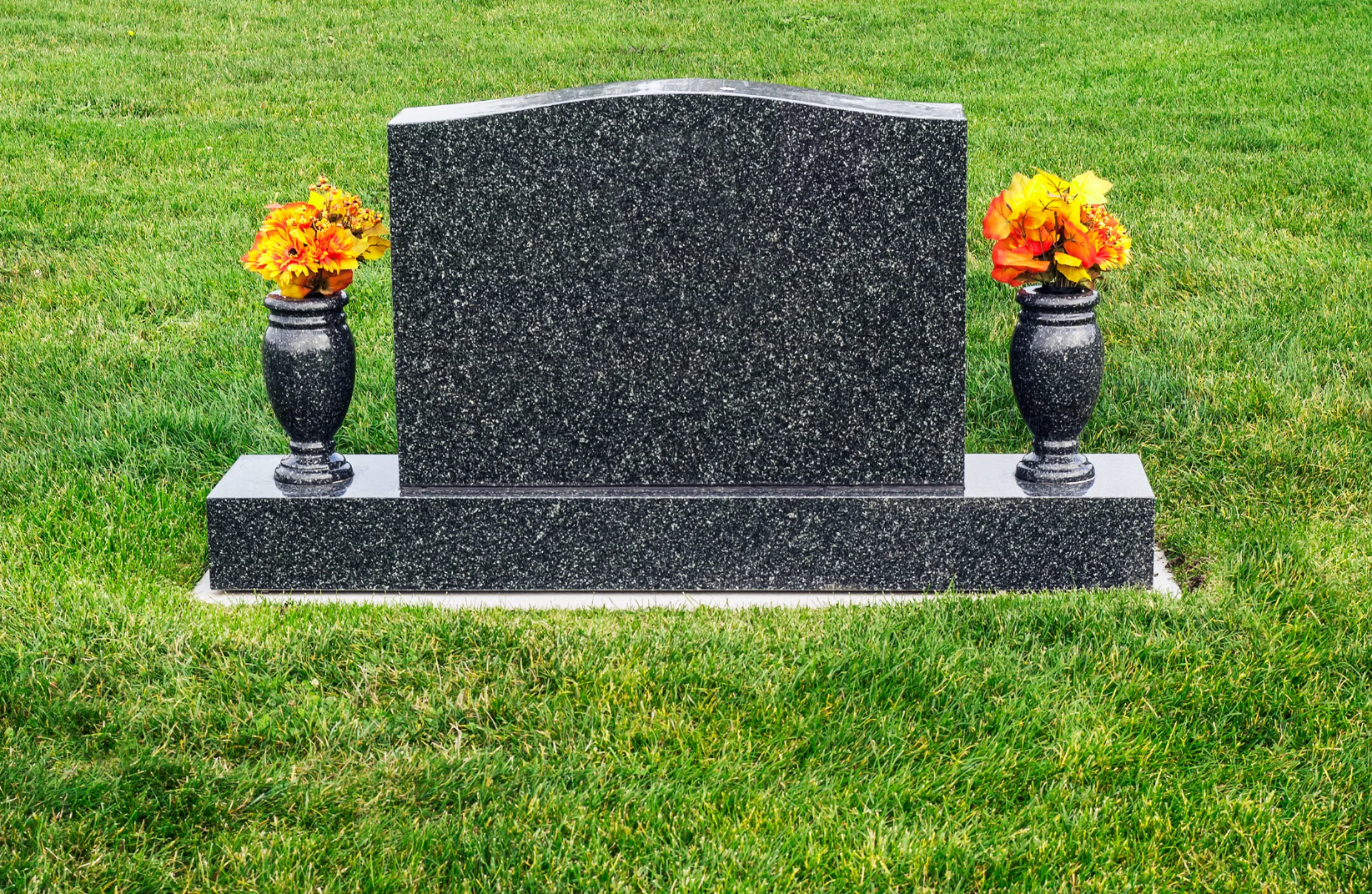 No vomit = no reflux
Silent reflux is fake news
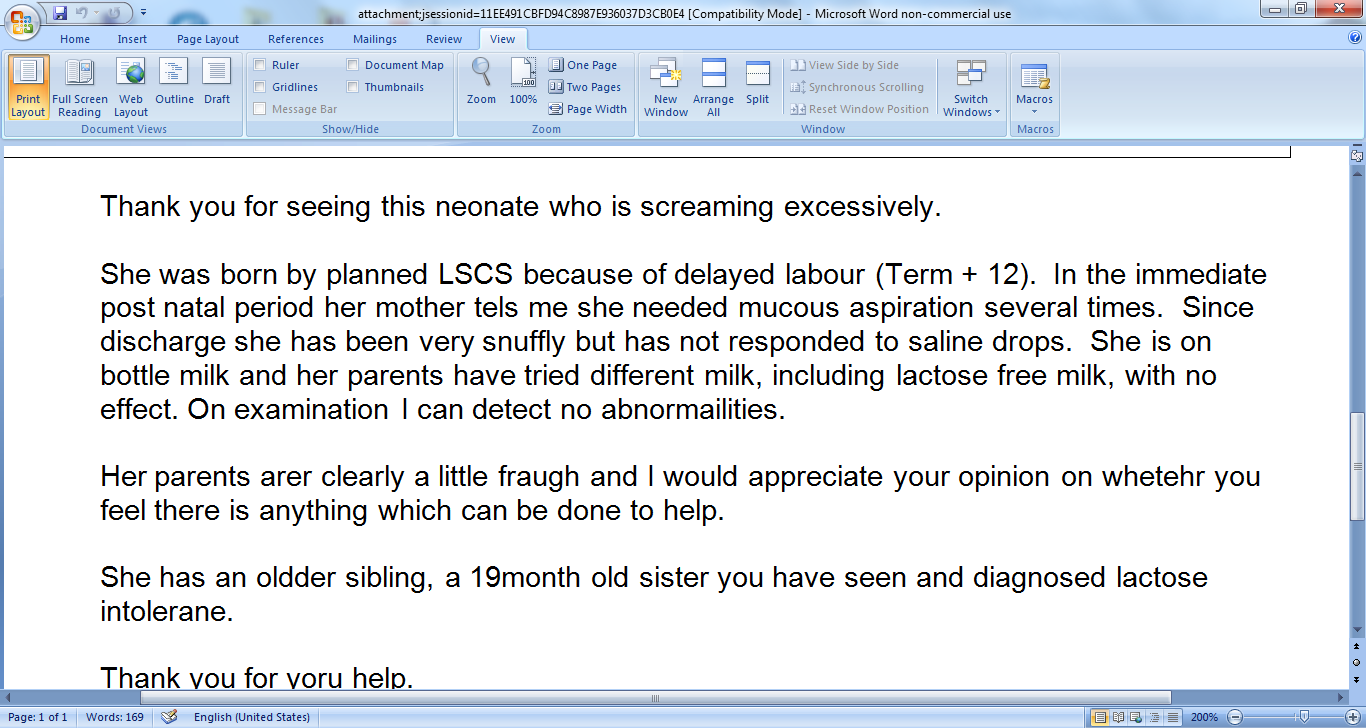 What would you do for this child?
Commence anti reflux therapy
Start colief for lactose intolerance
Change formula to a bitter hydrolysate feed and possibly make the feed difficulties worse
Suggest start solids at the very earliest moment and keep going to then
Surely not all children who cry have reflux or colic?
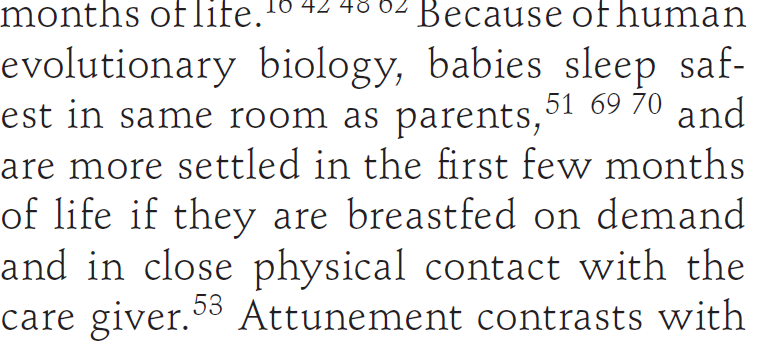 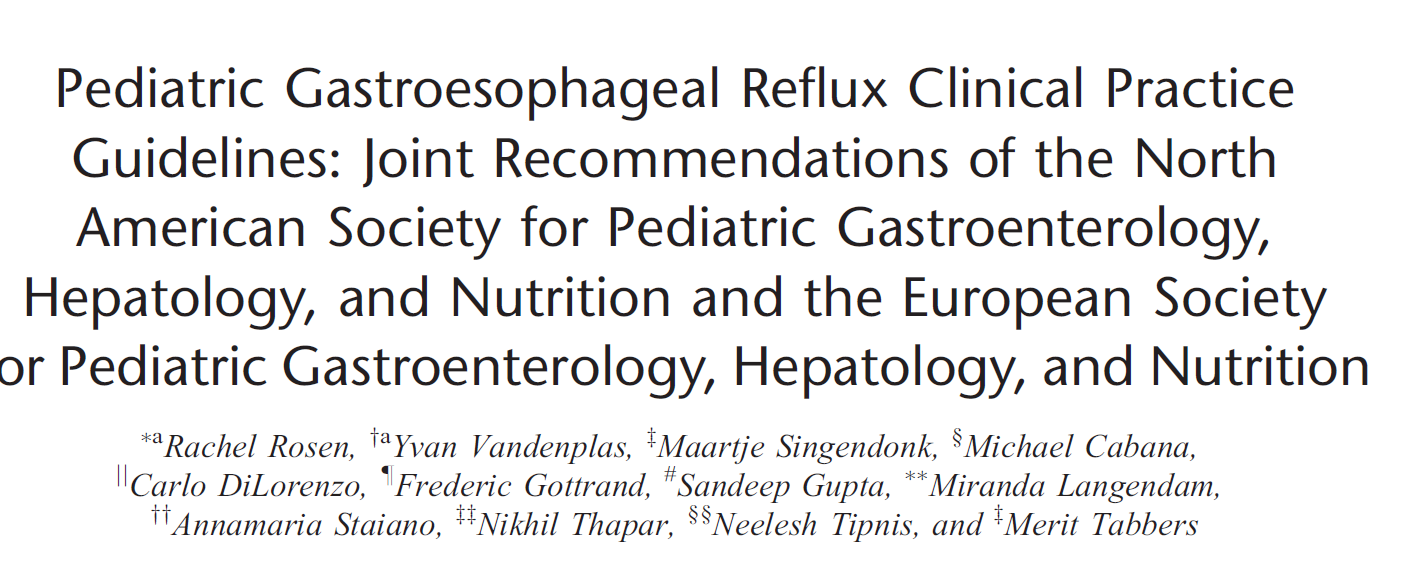 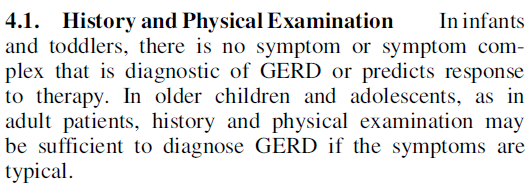 No discriminating aspect to history
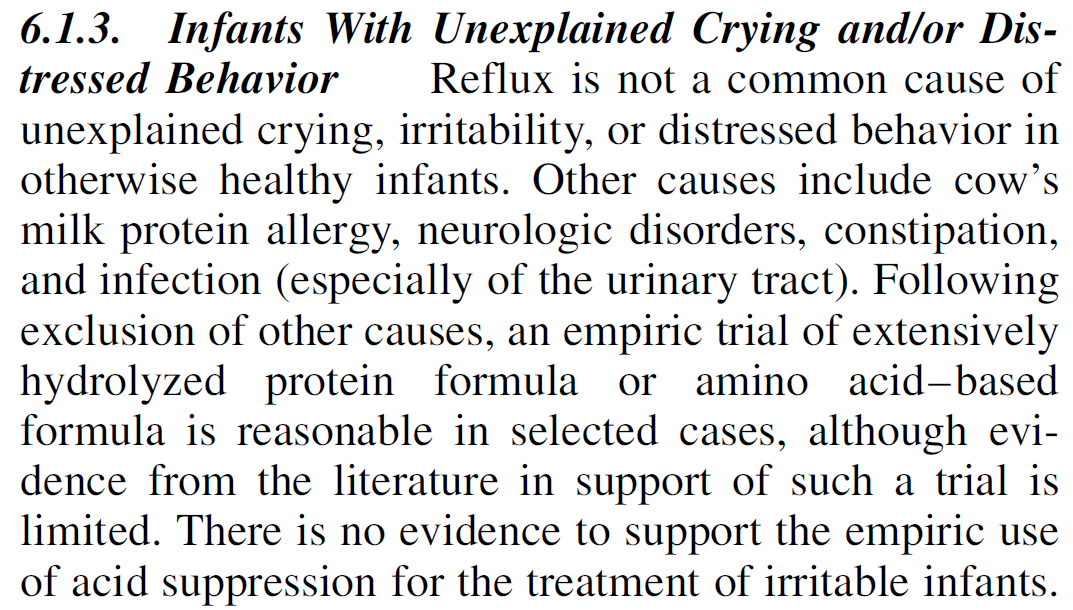 Screaming ≠ reflux
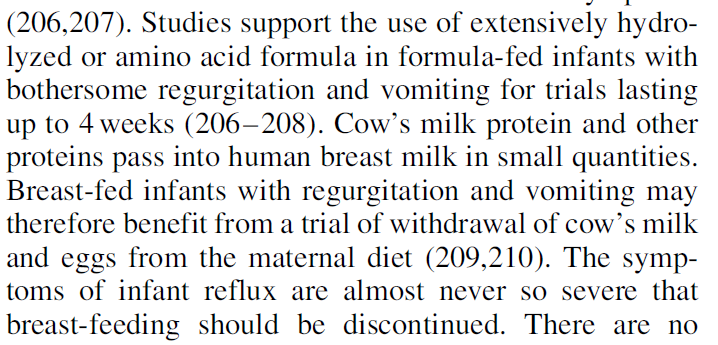 There is a role for change in formula
Trial of withdrawal of cows milk from mothers diet
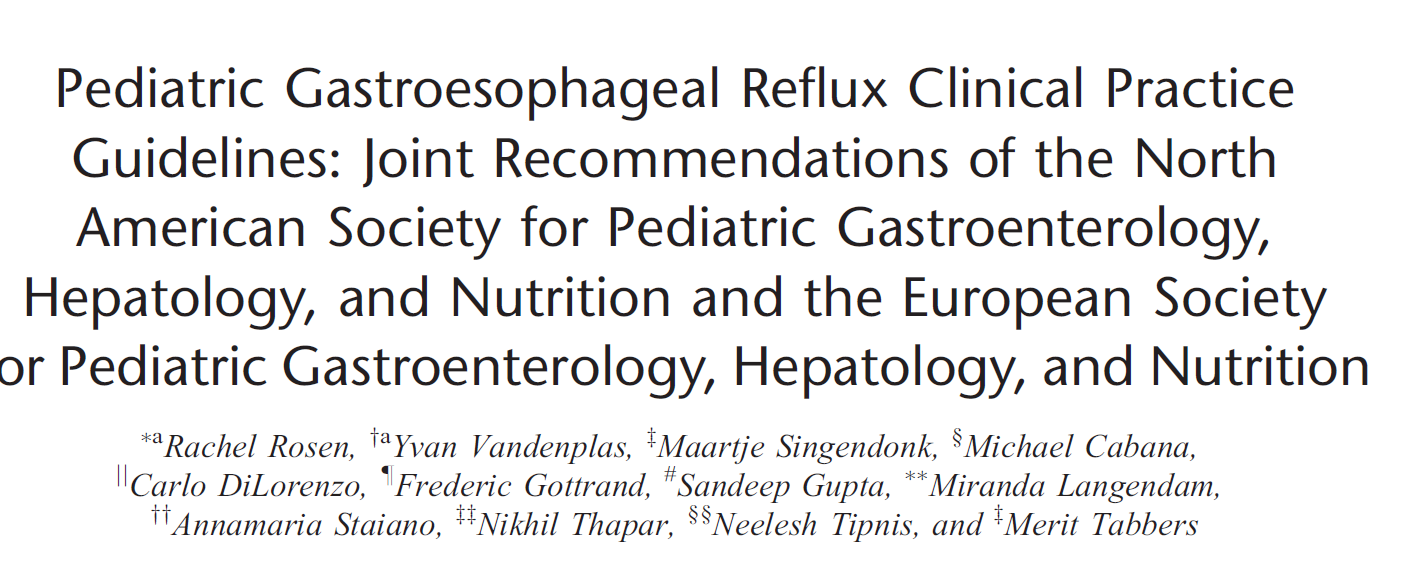 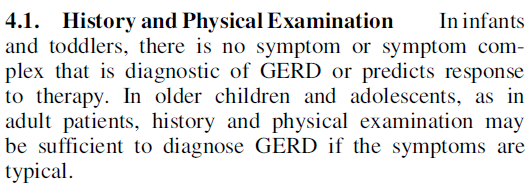 No discriminating aspect to history
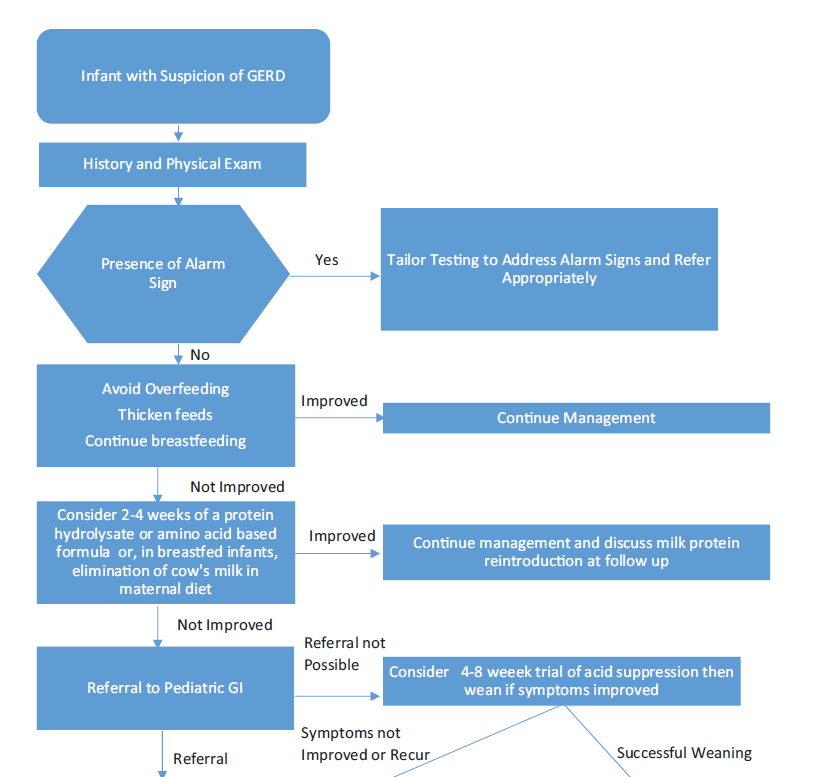 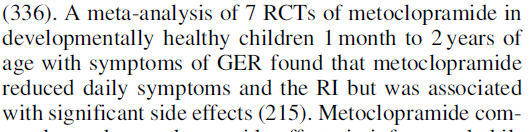 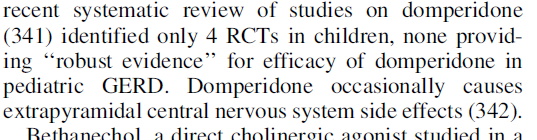 Evidence does not support use of domperidone
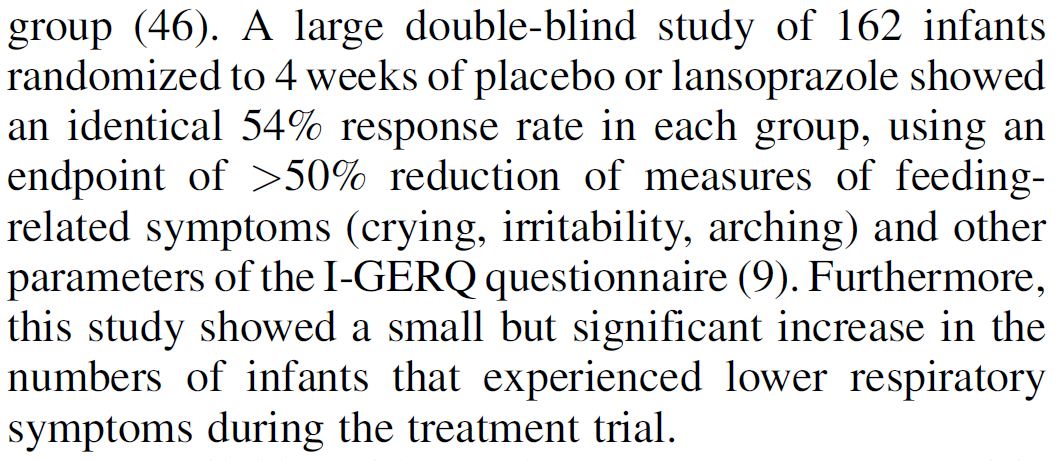 Lack of evidence for PPI in infantile agitation
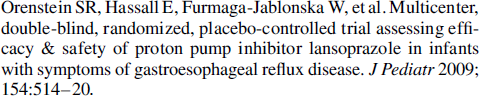 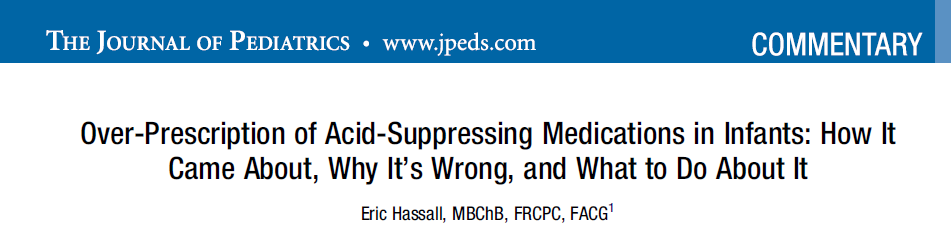 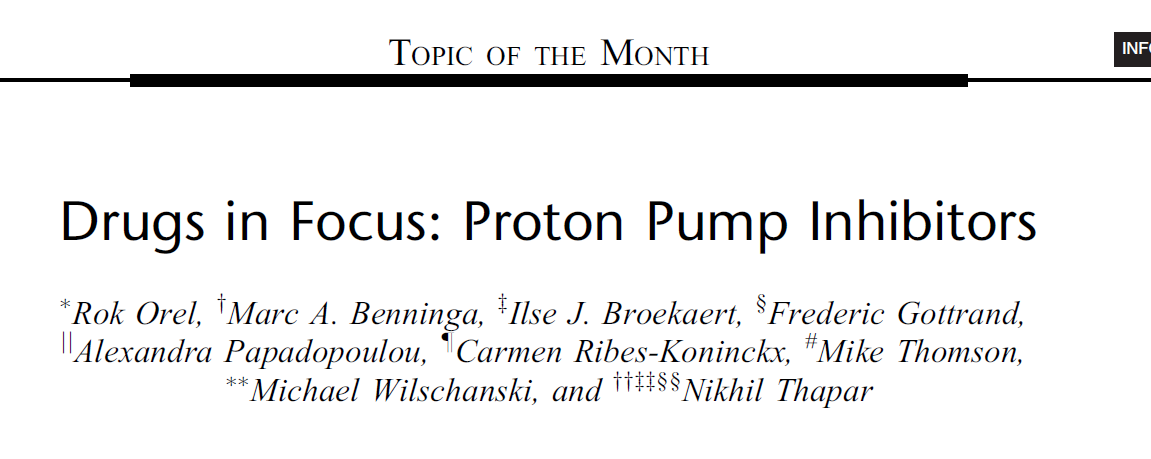 PPIs are among the most commonly prescribed drugs in infants and children with the last decades witnessing a dramatic rise in their utilization

Although PPIs are clearly effective when used appropriately and have been regarded as safe drugs, there is growing evidence, albeit largely from adult studies regarding their potential adverse effects. It is clear that many of these are also relevant to pediatrics
Gut microbiota
Gut defence
Allergy
Absorption of minerals and vitamins
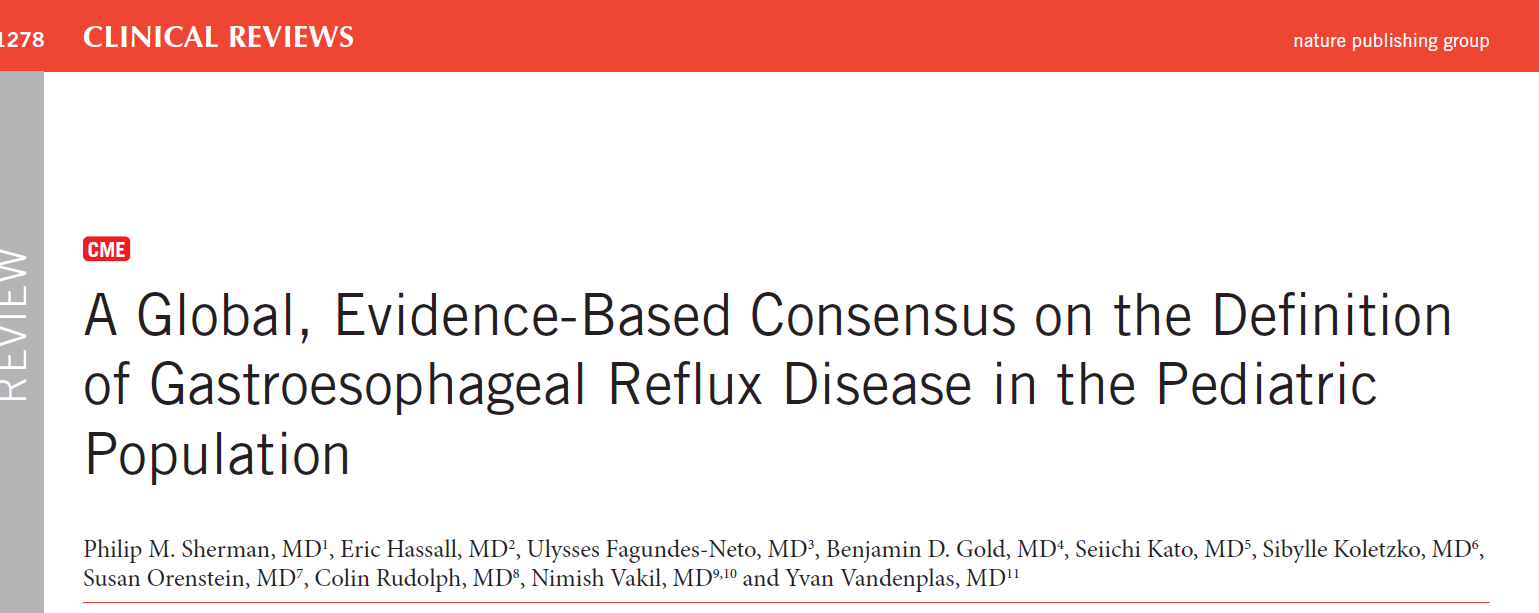 No distinguishable symptoms for GOR versus GORD in infants
Vomting does not predict GORD
Pain and fussing does not predict GORD in infants
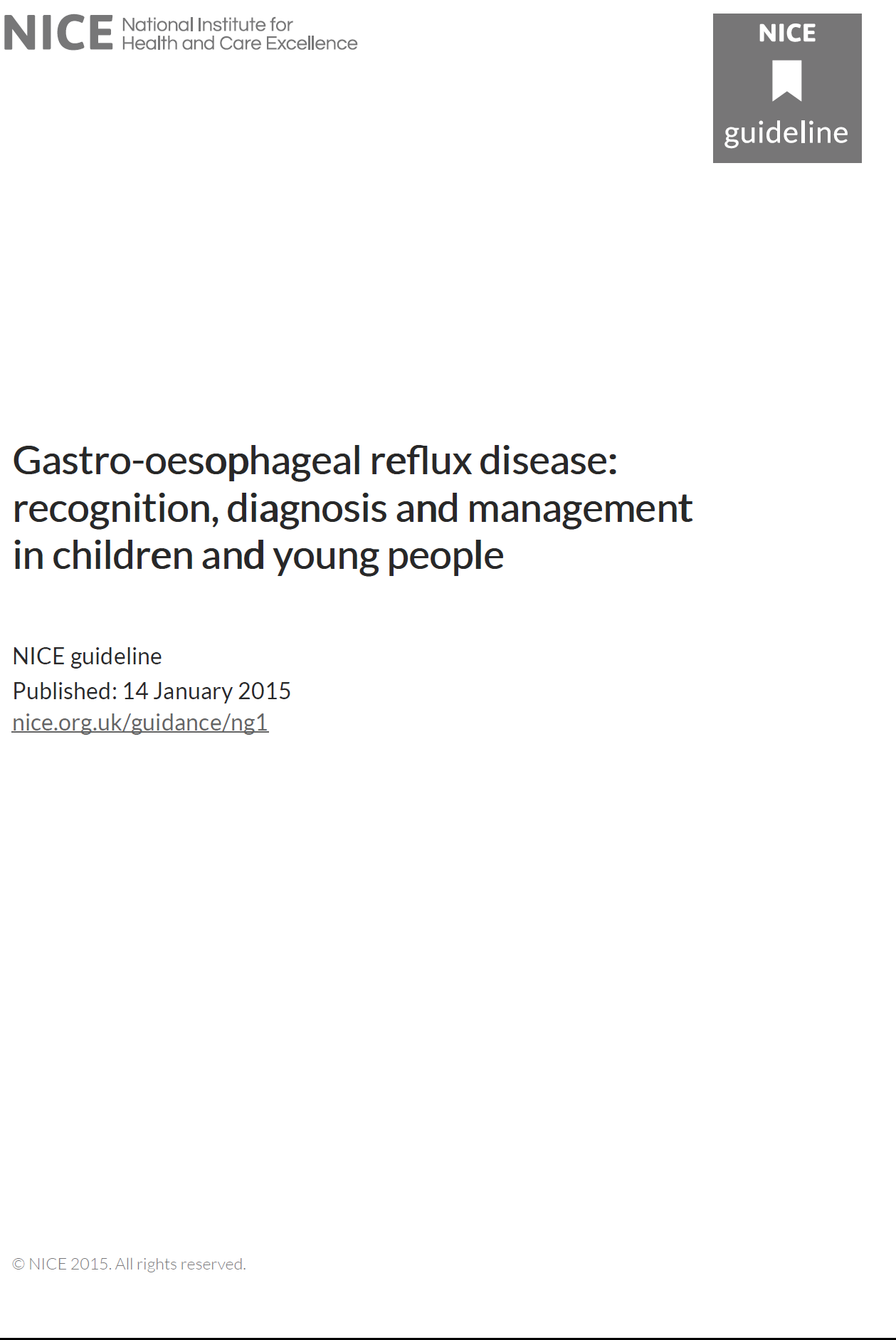 Avoid PPI’s in young children with distress
Avoid prokinetics – they don’t work and can harm
So can PPI’s
Multicenter, double-blind, randomized, placebo-controlled trial assessing the efficacy and safety of proton pump inhibitor lansoprazole in infants with symptoms of gastroesophageal reflux disease J Paediatr 2019
Inaccuracy of histories
“Unlike any other area in medicine, the history of adverse reaction to food is more often incorrect than it is correct”
Bock, 1998
Professor Paediatrics, Colorada
[Speaker Notes: 9 studies between 1980 to 1994, a range of 40-60% reproducibility of history and DBPCFC - this was in a highly selected group and therefore how after are they reproduced in the general population by paediatricians]
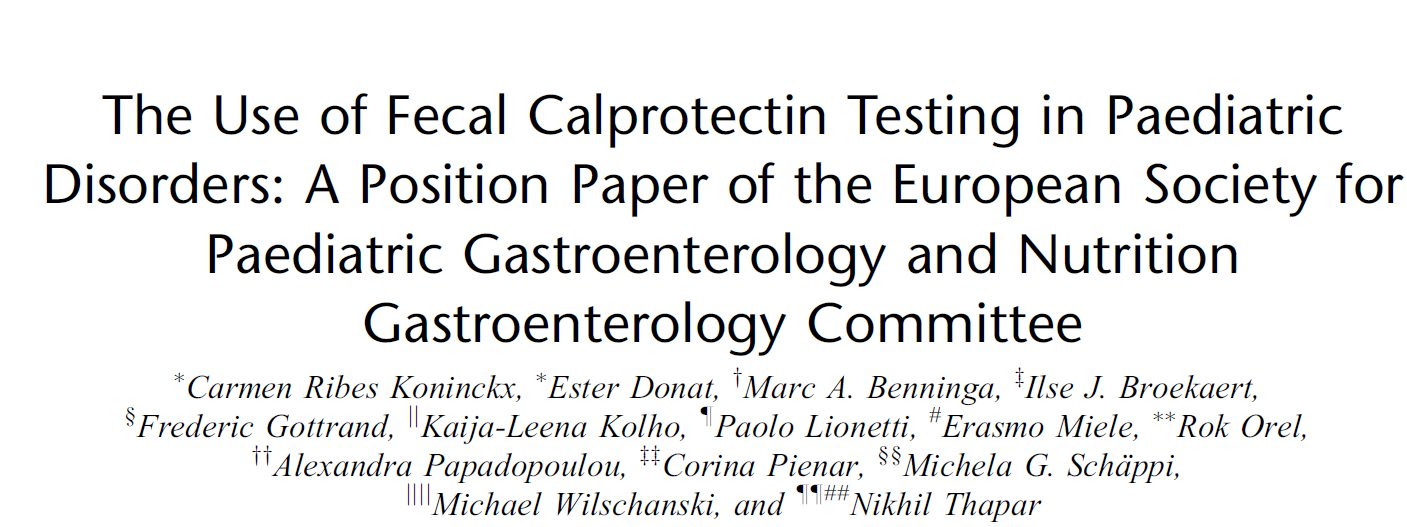 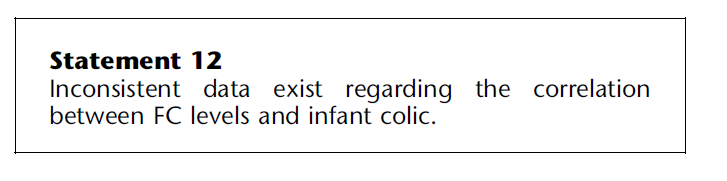 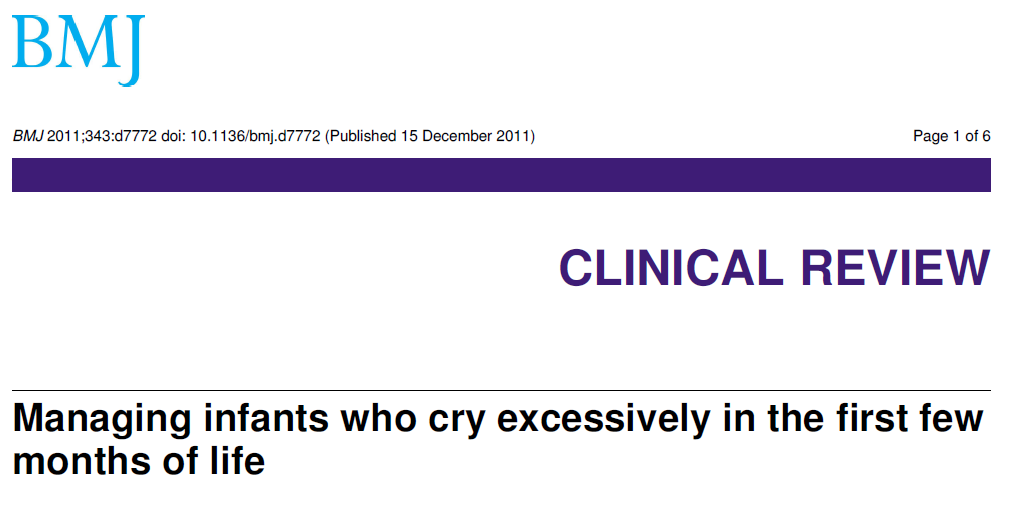 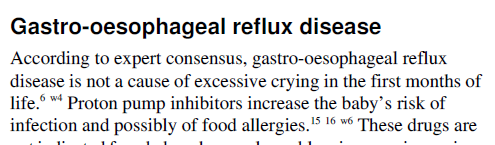 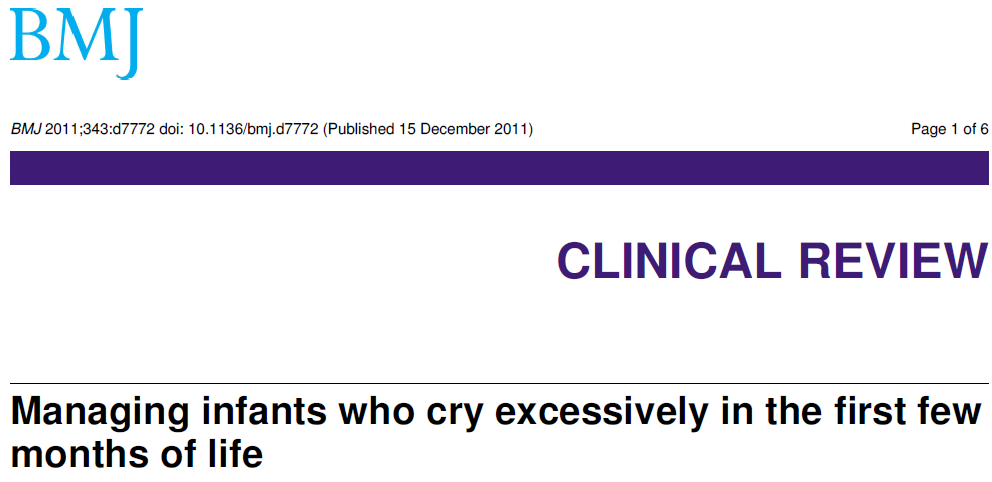 Differential diagnosis cited in this paper:
Maternal reasons - expectations
Feeding problems
Functional lactose overload
Allergy
Infection
Learning points in GOR and infantile colic
Avoid treating reflux when there is little evidence to support the use of anti reflux therapy in infantile colic 
Realise that infantile colic is not the same as reflux
No vomit = no reflux
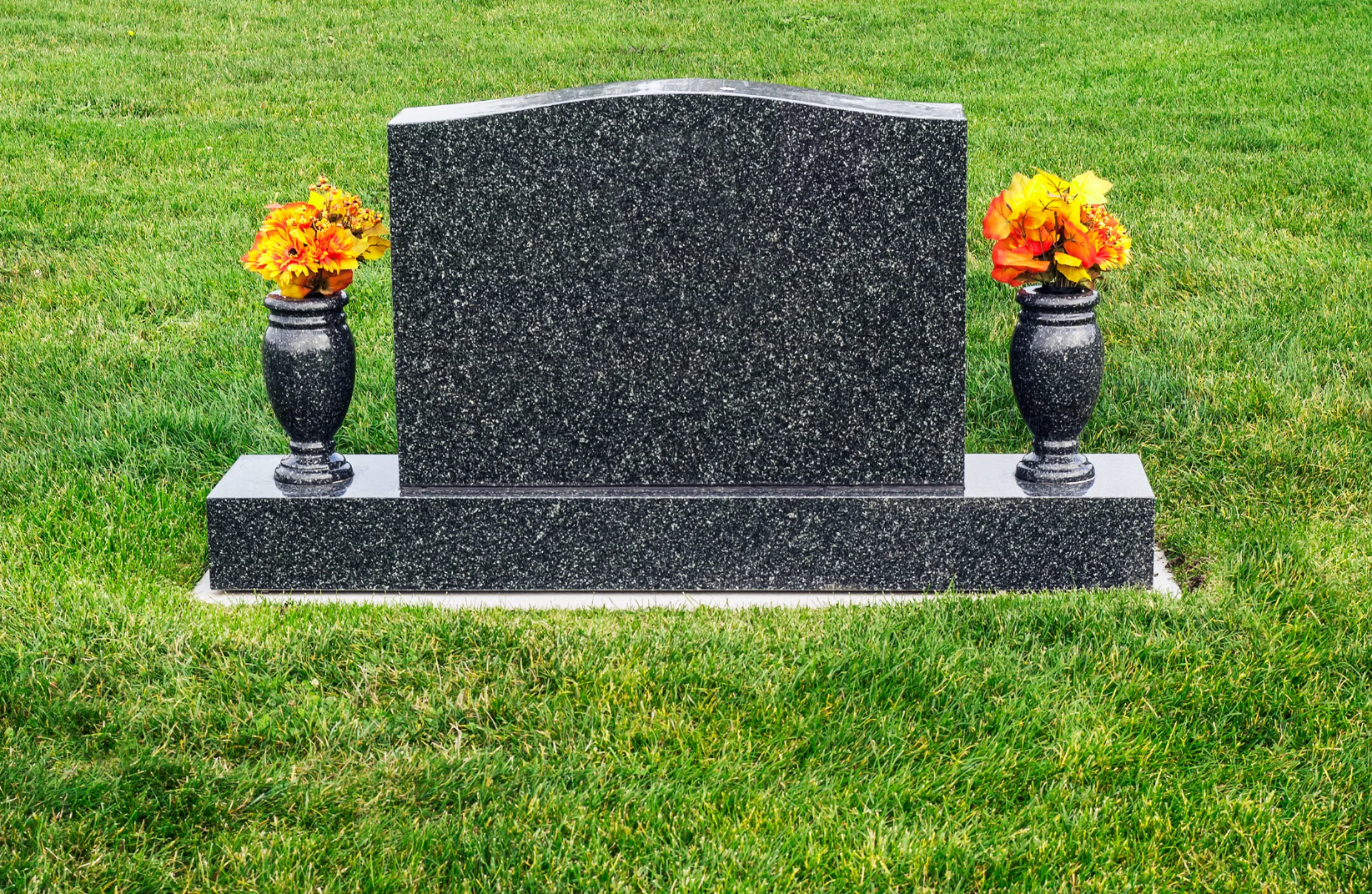 No vomit = no reflux
Silent reflux is fake news